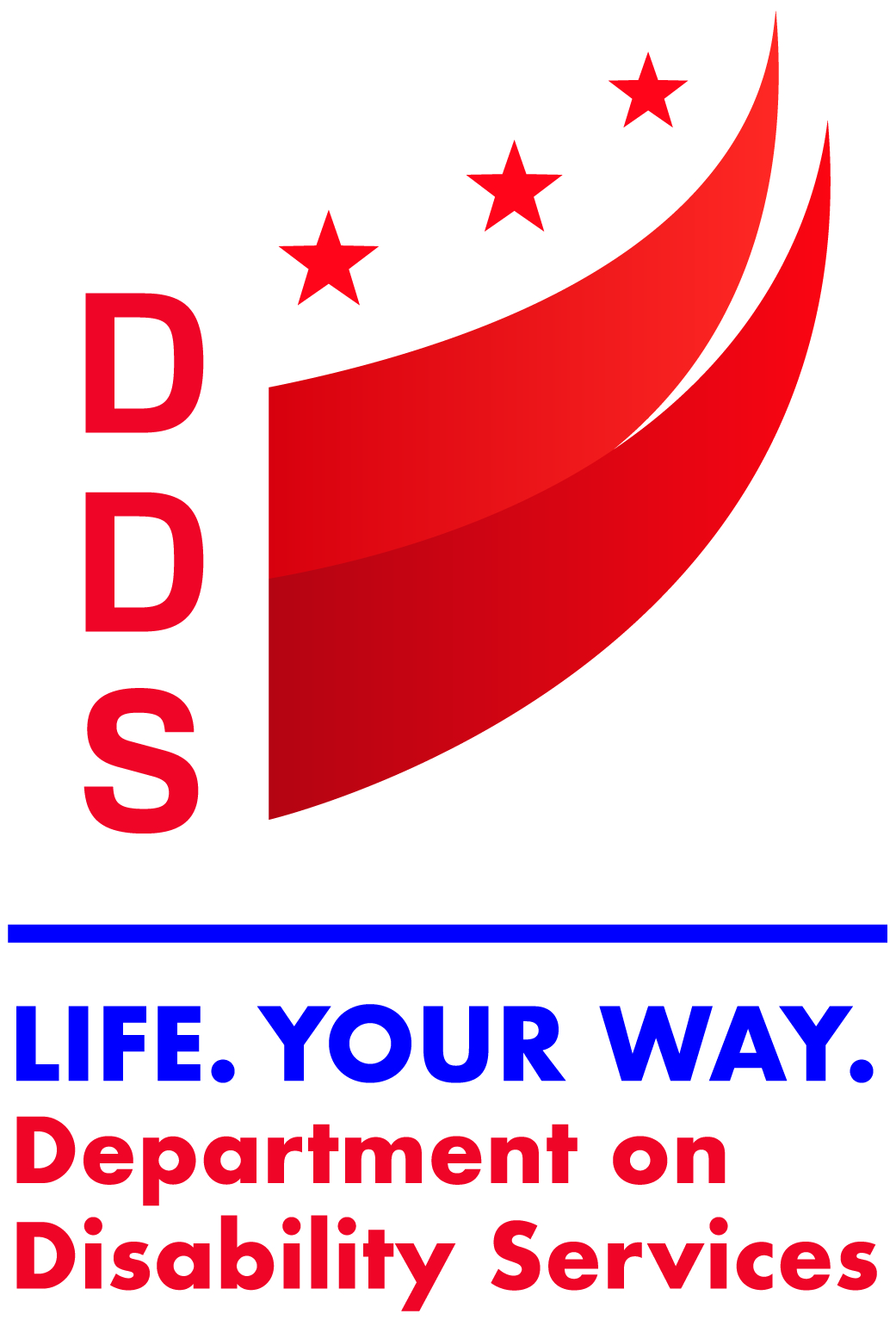 Contribution to Costs of Residential Supports
Policy and Procedure Overview
Shasta Brown, Deputy Director of QAPMA 
Pamela Harmon, Supervisory Medicaid Waiver Specialist
Rhode Bernadel, Program Manager Service Coordination
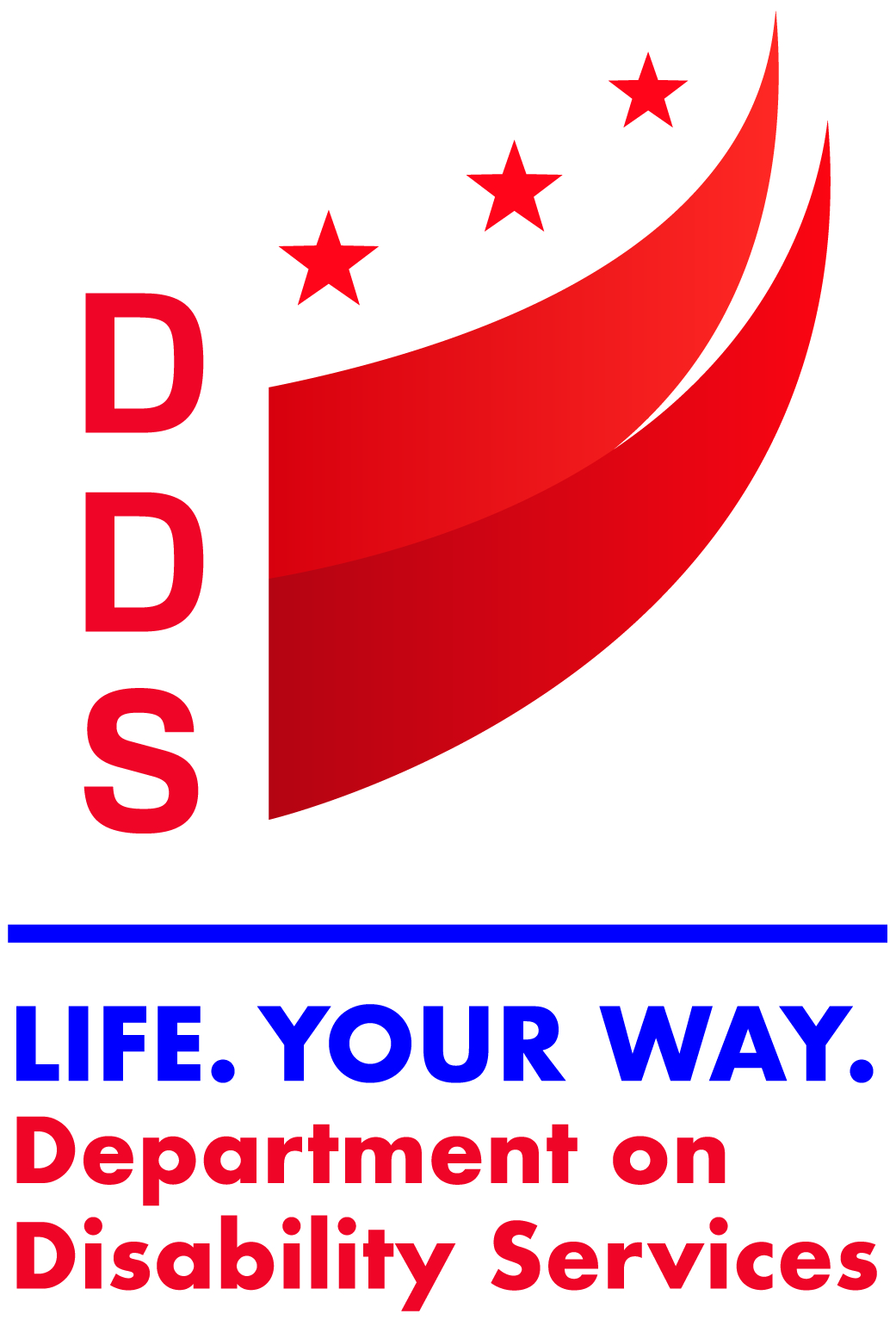 OVERVIEW
District of Columbia law requires persons applying for or receiving certain residential supports to contribute to the cost of care.  
The Contribution to Costs of Residential Supports (CTC) policy and procedure implements the Contribution to Costs of Supports Fund Amendment Act of 2016 [D.C. Official Code § §7-761.05] and associated municipal regulations 29 DCMR § §13100 to 13102 and 13199 [published Nov. 30, 2018]. 

Applies to persons receiving and providers delivering the following services:
Residential Habilitation 
Supported Living
Host Home
Other locally funded residential services


Intake: The Contribution to Cost of Residential Support Fact Sheet is share with people who express a need for residential supports during the intake process.
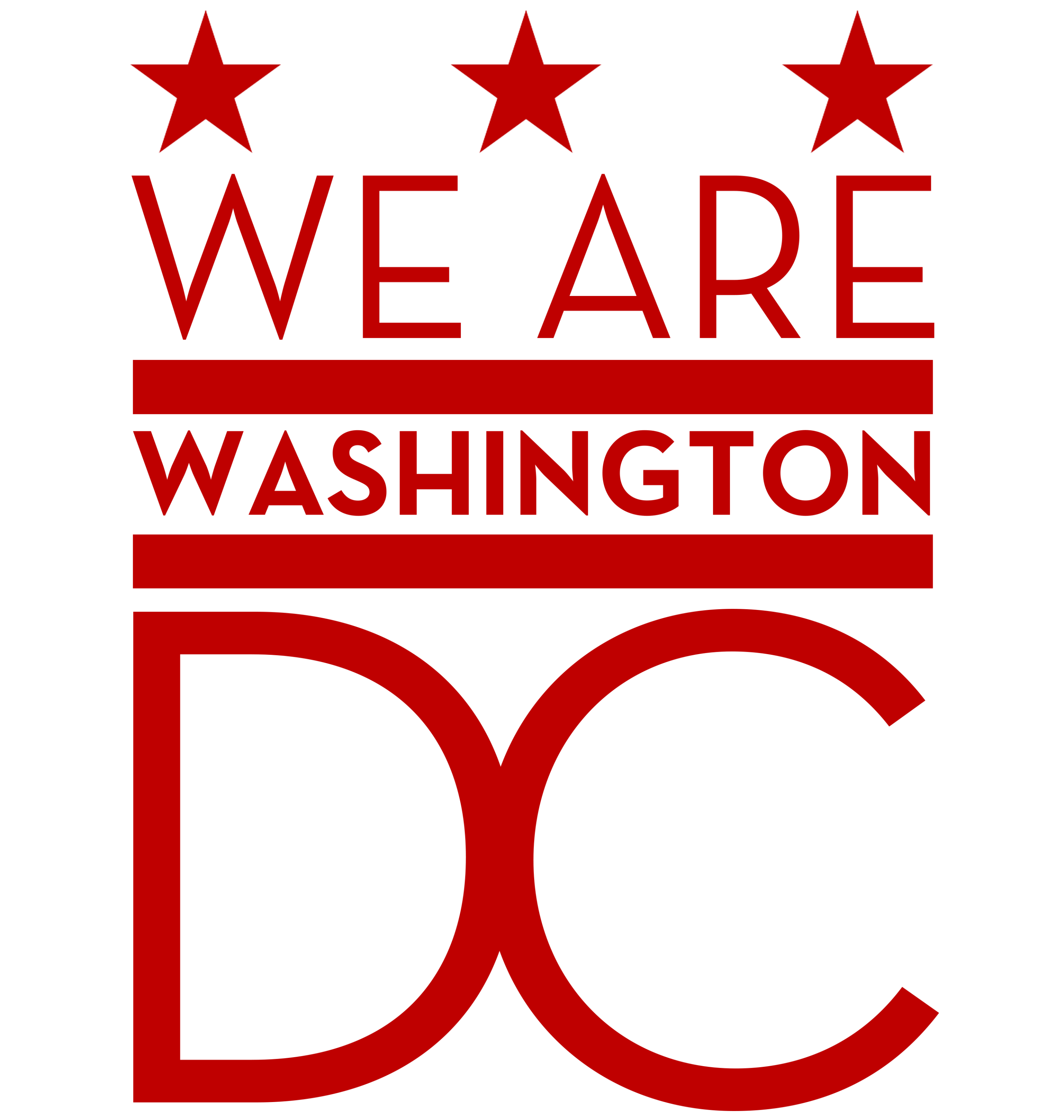 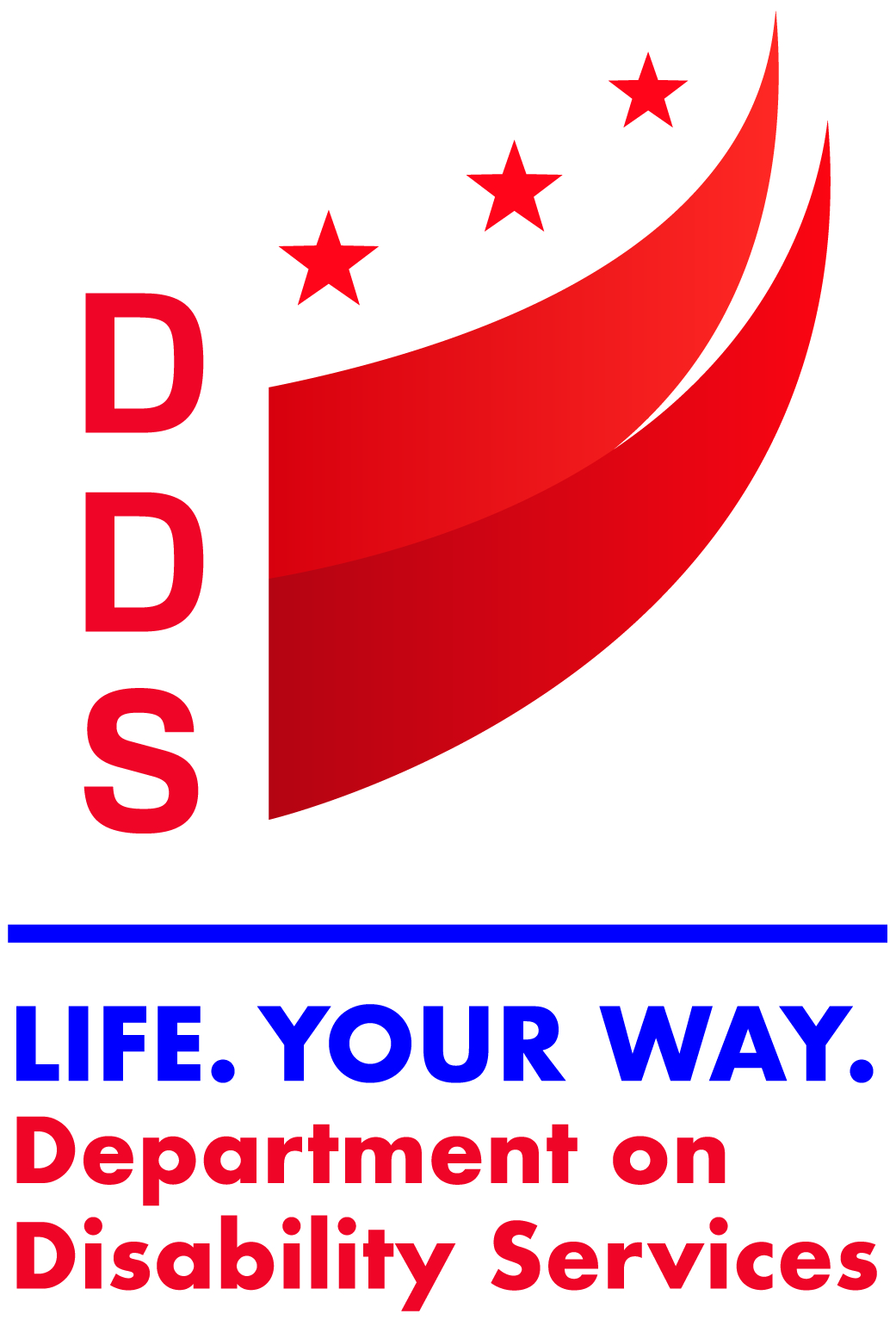 EFFECTIVE DATE OF CTC
The CTC policy and procedure became effective on October 1, 2021.
Contributions for those entering service, on or after October 1, 2021, may begin on the first day of the month following the person’s initial ISP meeting.

For those already in service on October 1, 2021 who have not contributed, collections will begin six months after ISP or six-month review meeting (phased-in).
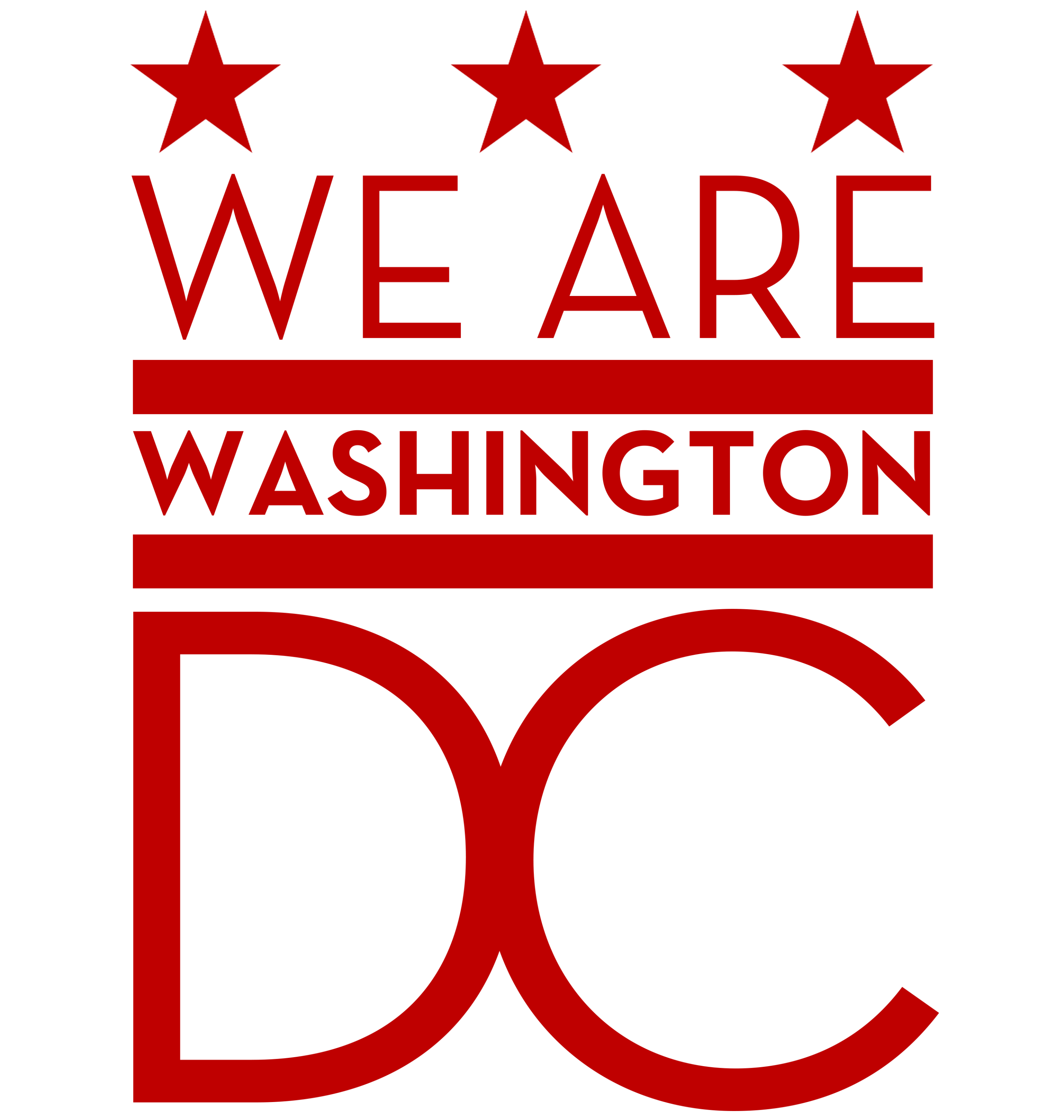 Heavily Imposed October 1, 2022!
CONTRIBUTING TO RESIDENTIAL SUPPORTS
When DDS is the representative payee for a person who receives SSI/SSDI benefits
The person's SSI/SSDI benefits are contributed to the cost of residential supports, minus $100.
The person receives $100 a month.
When the person does not have a representative payee or has another designated representative payee (other than DDS)
The provider is responsible for collecting the payment from the person or his/her representative payee.
DDS will reduce the provider’s payment by the contribution amount.
PERSONS NEW TO RESIDENTIAL SUPPORTS
The required contribution to costs is discussed and documented during the initial Individual Service Plan (ISP) meeting by the Inter Disciplinary Team (IDT). 

The person or the representative payee (if other than DDS) is then required to begin making monthly payments on the first day of the month following the approval of the initial or amended ISP.

The SC will document in the Service Funding Authorization request that the rep payee make payments directly to the provider.
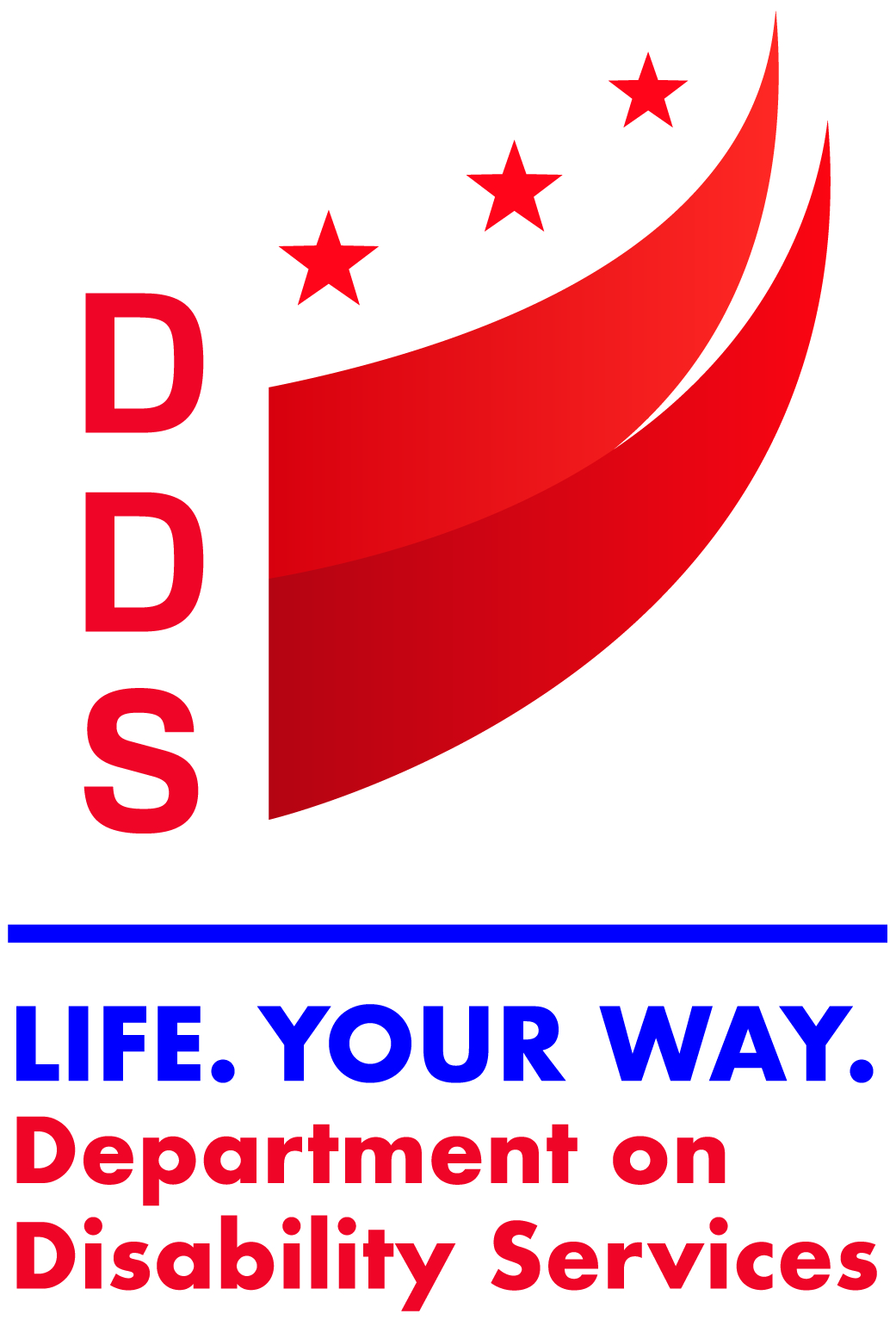 CALCULATING THE CONTRIBUTION
The contribution amount will be based evidence of a person’s income and assets.
Relevant financial documentation will be reviewed by the team at the initial ISP meeting and at least annually, or when the person's income changes.
Income and Assets include but are not limited to:
Wages
Checking and savings accounts
Social Security Income (SSI)
Social Security Disability Income (SSDI)
Veteran Benefits
Other income (pensions, earned income, gambling proceeds, damages awards, inheritances, etc.)
Other statutory benefits
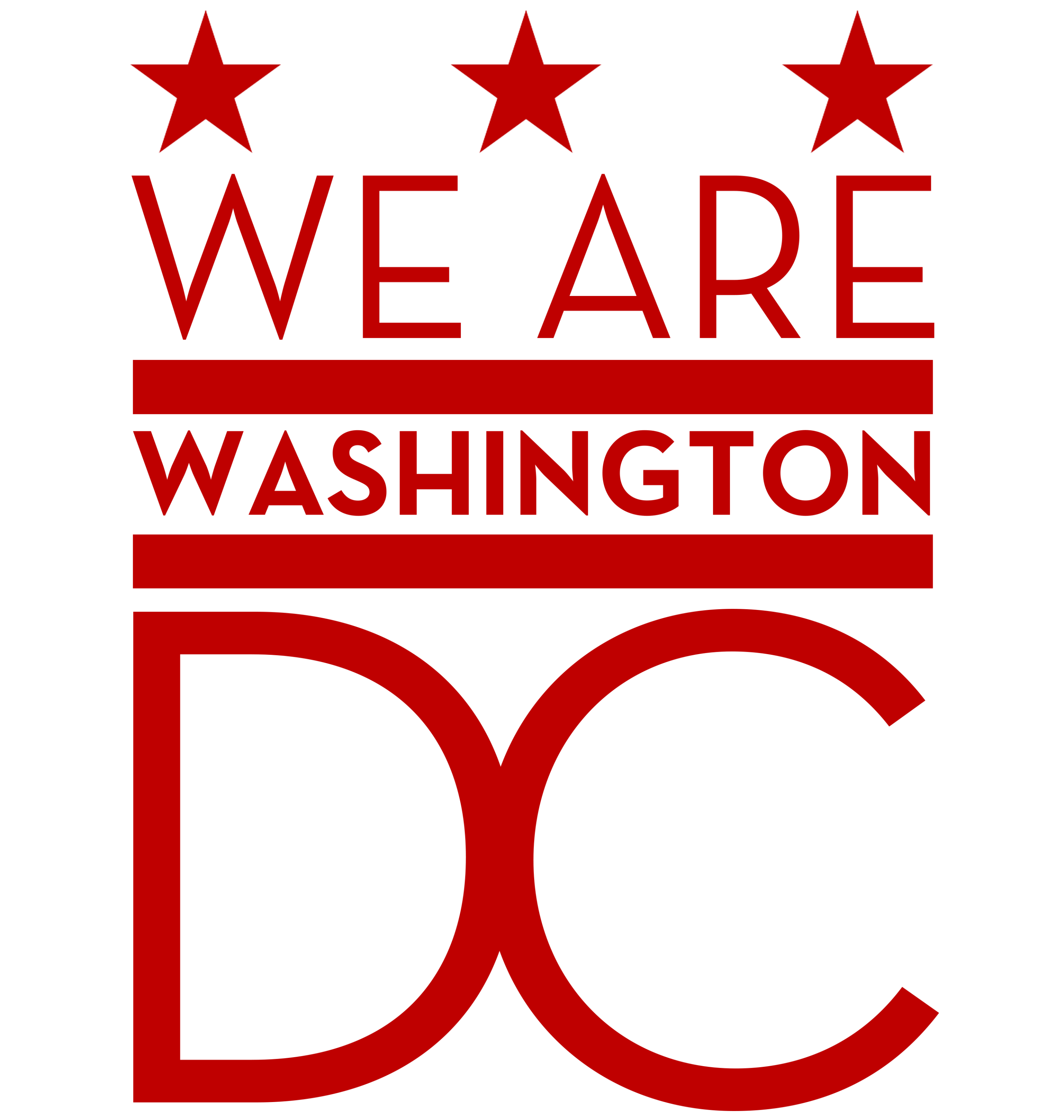 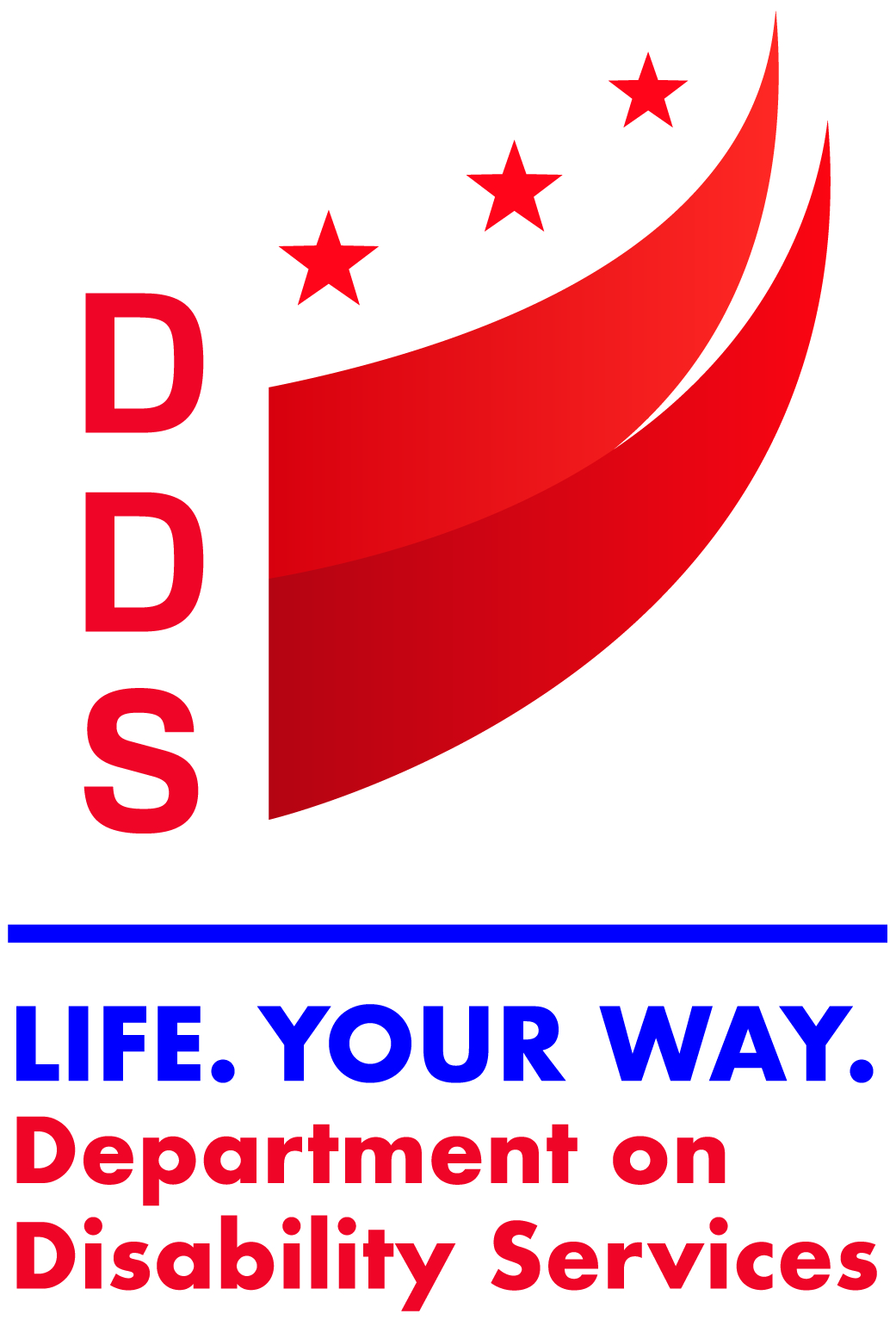 CTC Based on UNEARNED AND EARNED INCOME
Earned Income 
A supported person’s earned wages from employment, must be used to contribute to the cost of residential supports. The amount shall be equivalent to the amount that his or her SSI, SSDI and/or any other statutory benefits have been reduced due to employment (earned income). 
A person who is employed in such a way that they are not eligible for statutory benefits shall have their monthly contribution toward residential supports calculated using a similar formula as depicted
Unearned Income 
Federal Supplemental Security Income (SSI). SSI and Social Security Disability Insurance (SSDI) benefits are used to pay toward Contribution to Care.

A person whose only income is SSI, SSDI, and/or any other statutory benefits, and resides in a Host Home or residential setting, as defined in Section 1999 of Chapter 29, shall keep $100 of his or her benefits each month as a personal needs allowance, and shall contribute the remainder to costs of residential supports. See example below: 

The current maximum monthly SSI payment amount minus $100. As of January 2022, this would be $841 - $100 = $741 in contribution to costs of residential supports.
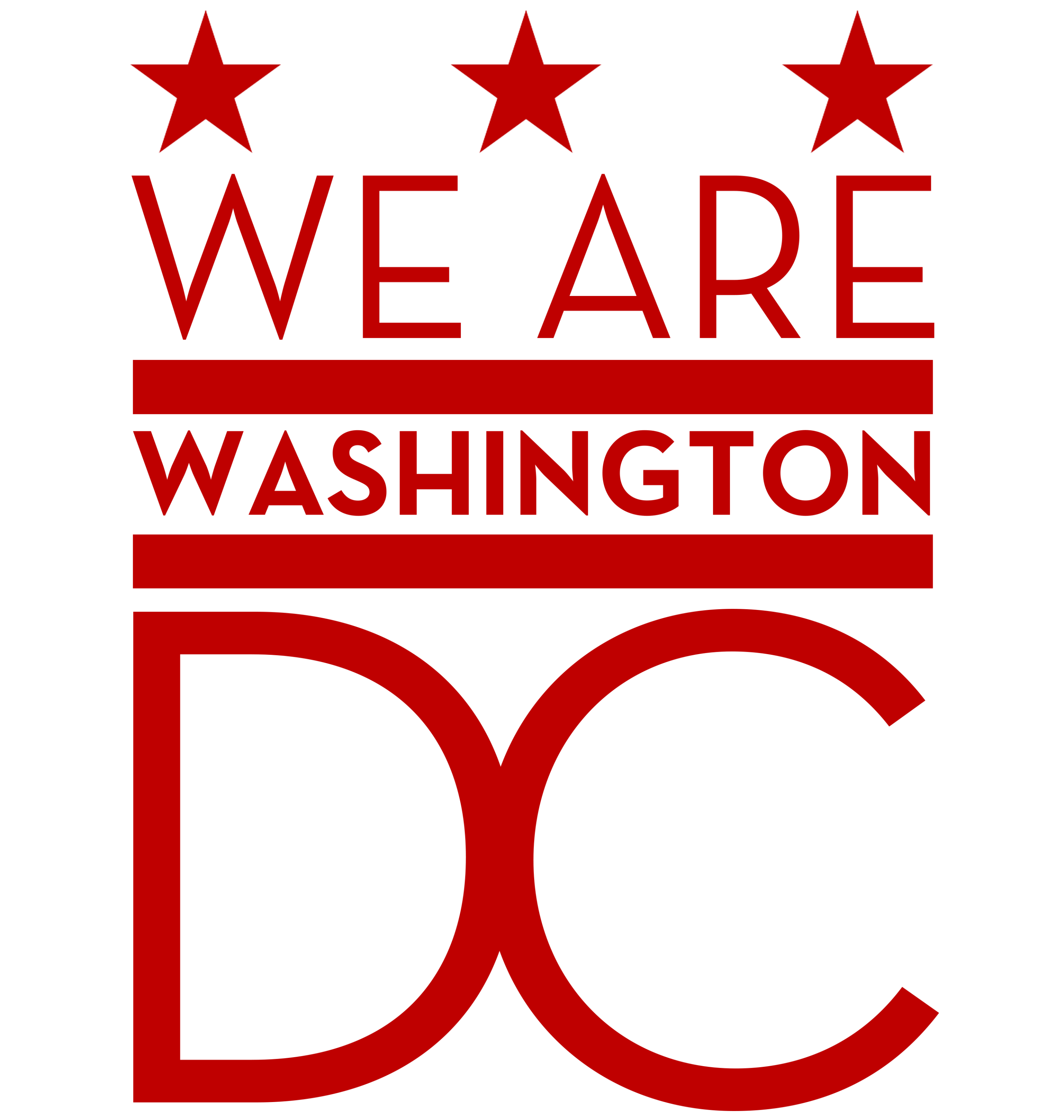 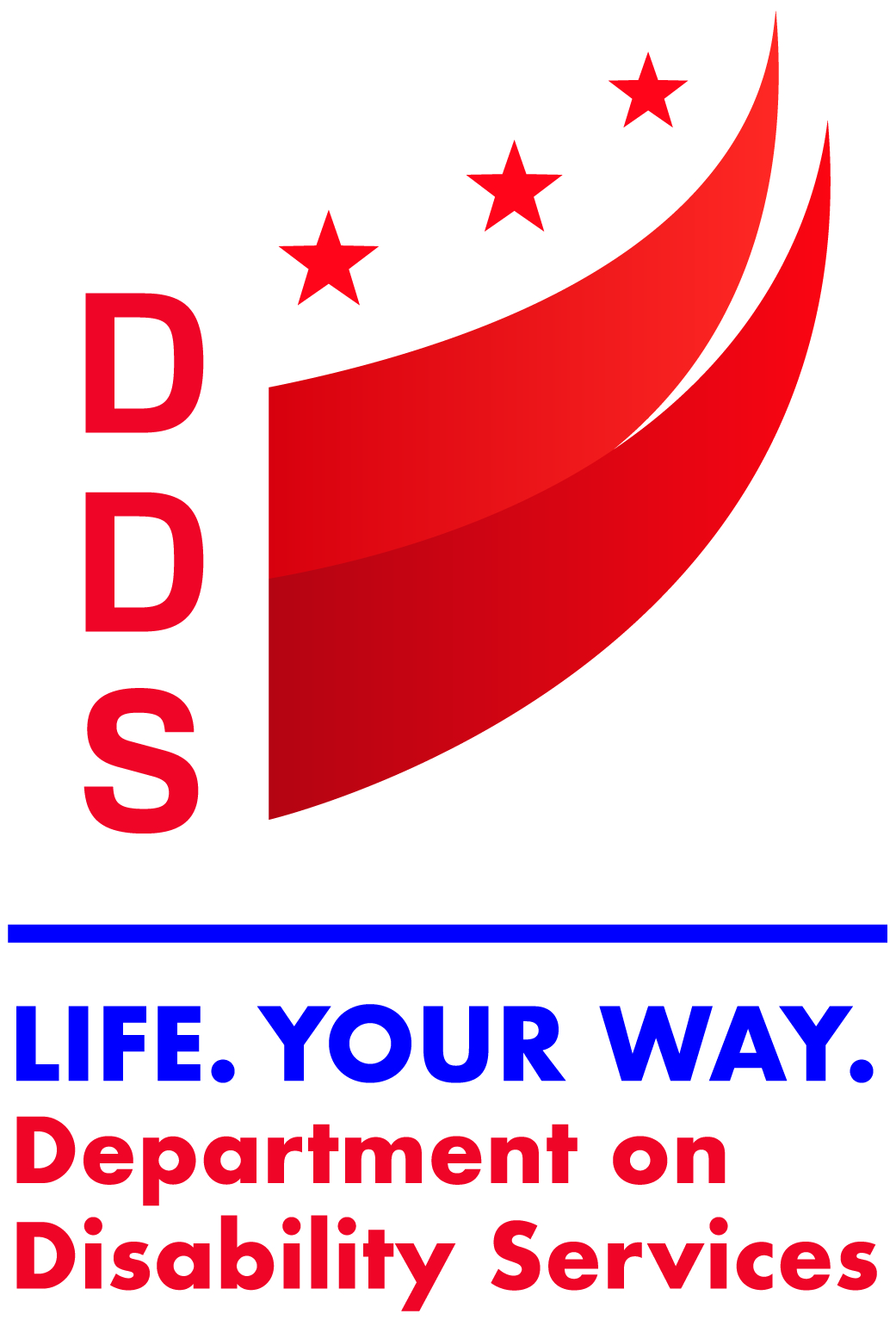 COLLECTION RESPONSIBILITIES AND NON-PAYMENT
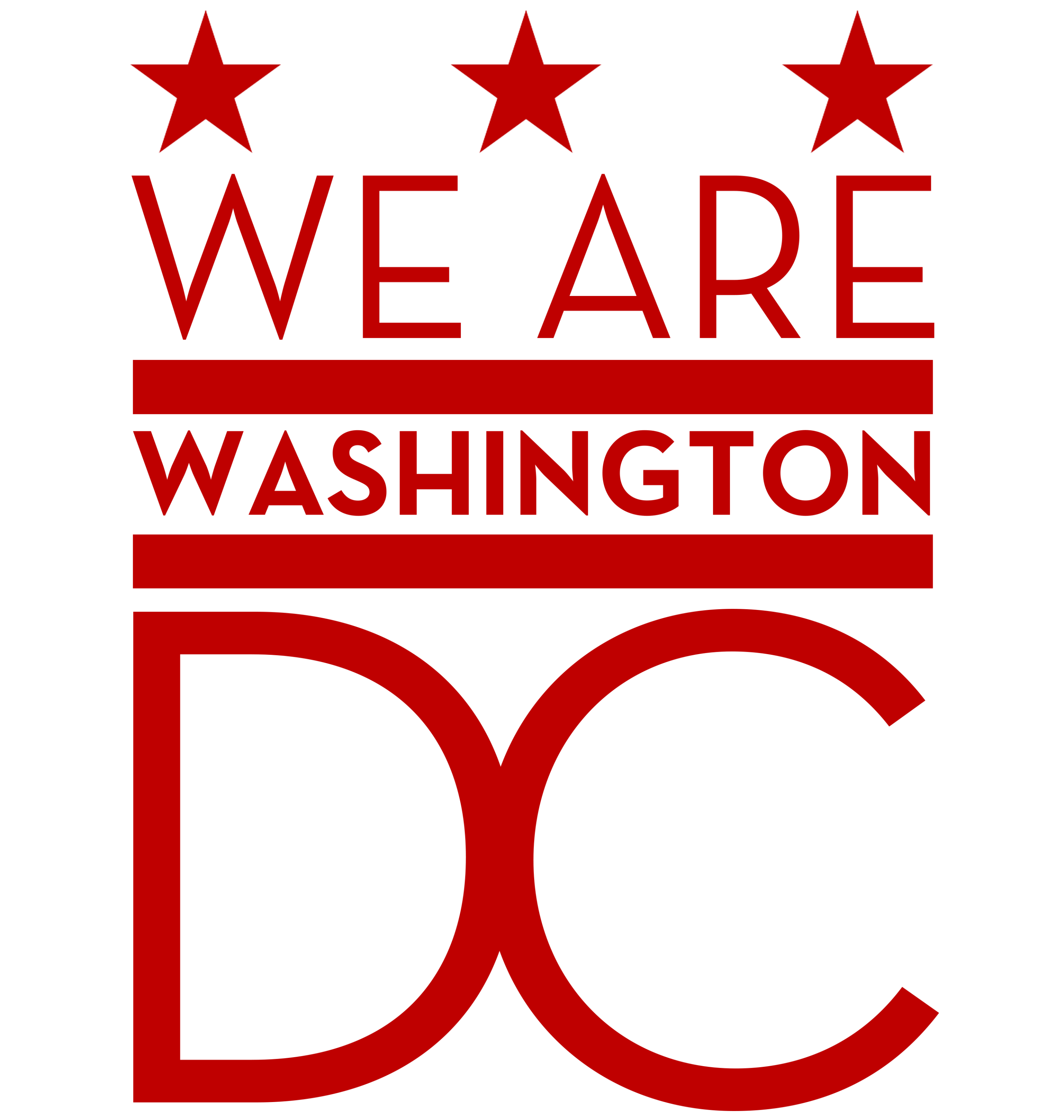 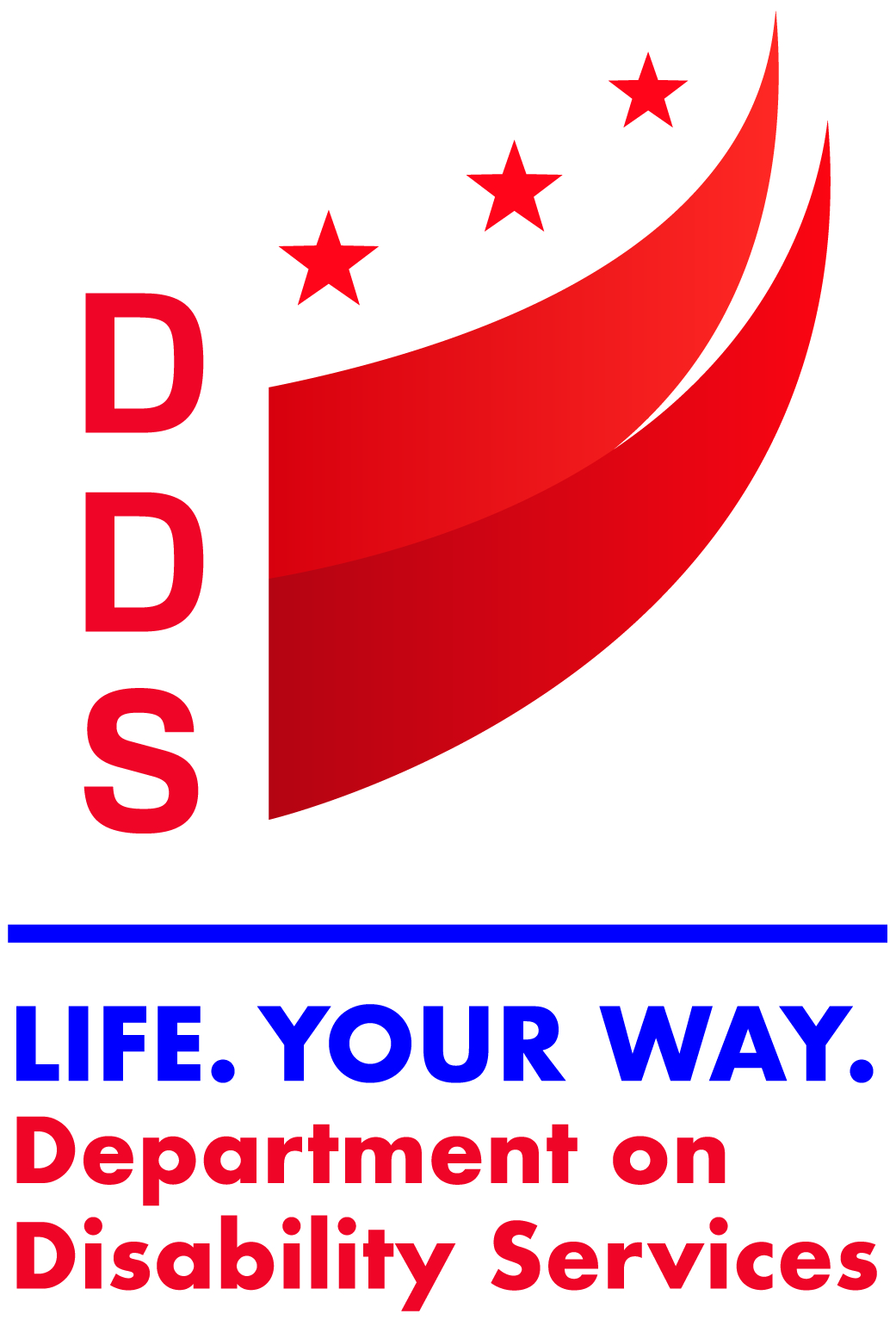 ONGOING TRACKING AND SUPPORT
QAPMA Annual Review
Quality Assurance and Performance Management Administration will annually conduct a sample review of documents associated persons required to pay contributions. 

Documents include those concerning:
all funds collected by the service provider, 
the handling and deposit of the person’s funds into any account, and
the justification and documentation for the use of funds.
SCPD Review of Contribution
As part of the ISP process, the Service Coordinator will at least annually review the person’s financial documentation and re-calculate the required contribution if necessary. 

Adjustments to the required contribution will be reflected in the person’s IFP, the supports budget in MCIS as well as the provider’s purchase order.

The person or provider should continue to notify DDS of significant income changes which affect the person’s public benefits amount.
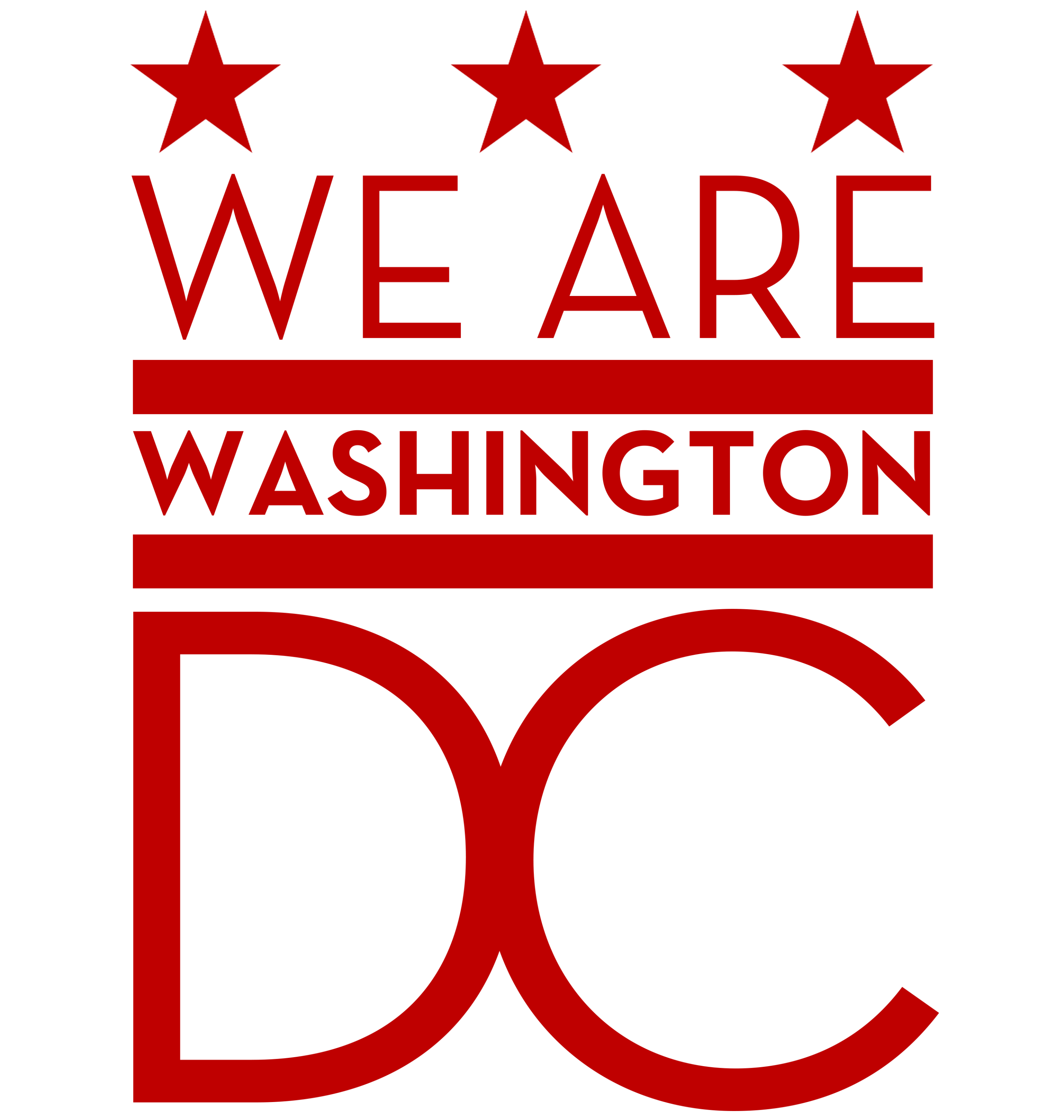 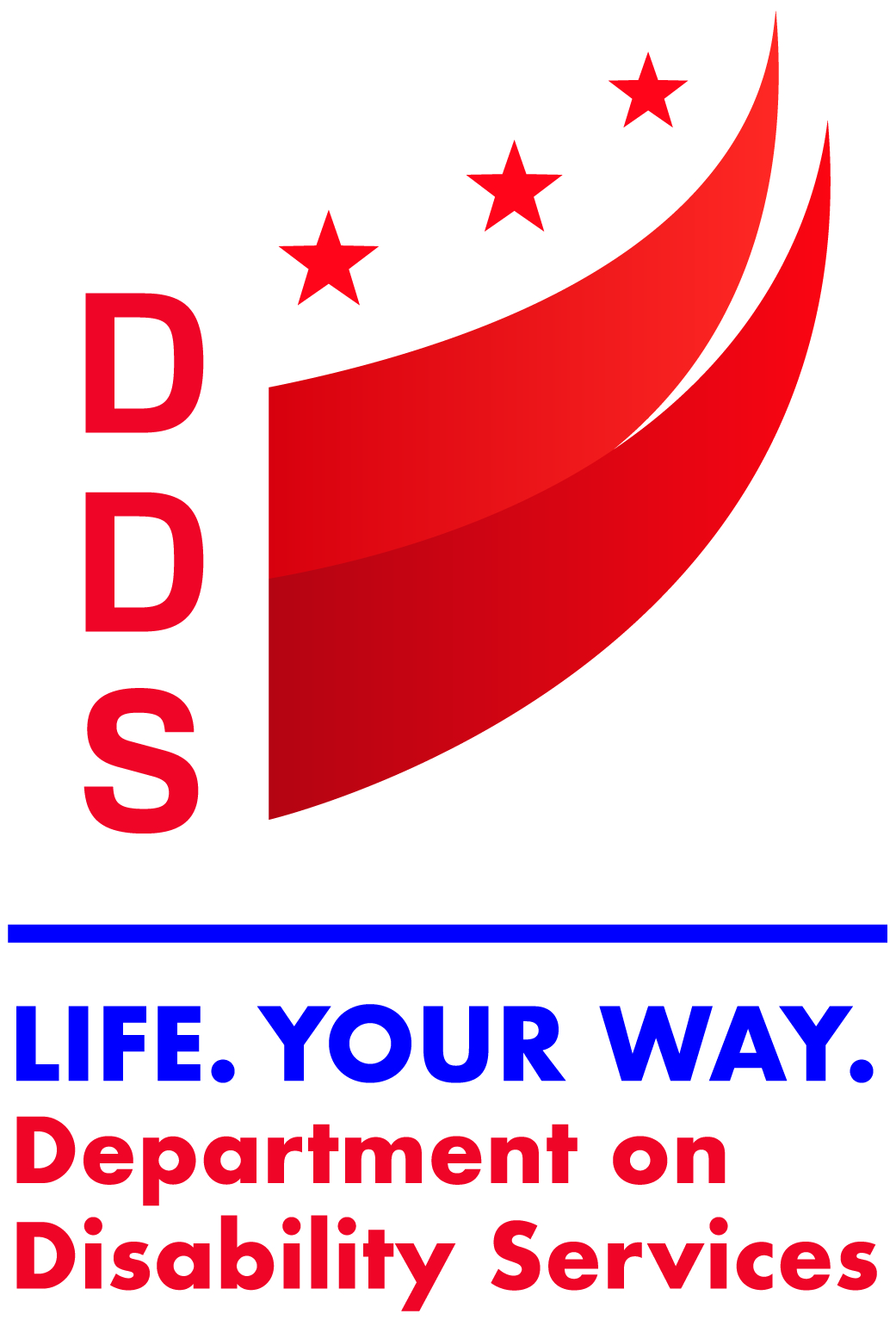 REFERENCES
Final rulemaking for the Contribution to Costs of DDA Residential Supports can be found in the D.C. Municipal Regulations (29 DCMR § 13100 et seq.), which were published in the D.C. register on November 30, 2018 (65 DCR 013201.
https://dds.dc.gov/sites/default/files/dc/sites/dds/publication/attachments/Contribution%20to%20Costs%20of%20DDA%20Residential%20Supports%20Final%20Rule%20at%2065%20DCR%200....pdf

Contribution to Cost of Residential Supports Fact Sheet
https://dds.dc.gov/sites/default/files/dc/sites/dds/publication/attachments/DDS_Contribution%20to%20Cost%20Fact%20Sheet-FINAL-072121eijh.pdf

Contribution to Cost of Residential Supports Policy
https://dds.dc.gov/sites/default/files/dc/sites/dds/publication/attachments/Contribution%20to%20Costs%20of%20Residential%20Supports.pdf

Contribution to Cost of Residential Supports Procedures
https://dds.dc.gov/sites/default/files/dc/sites/dds/publication/attachments/FINAL%20Procedure%20-%20Contribution%20to%20Costs%20of%20Residential%20Supports.pdf
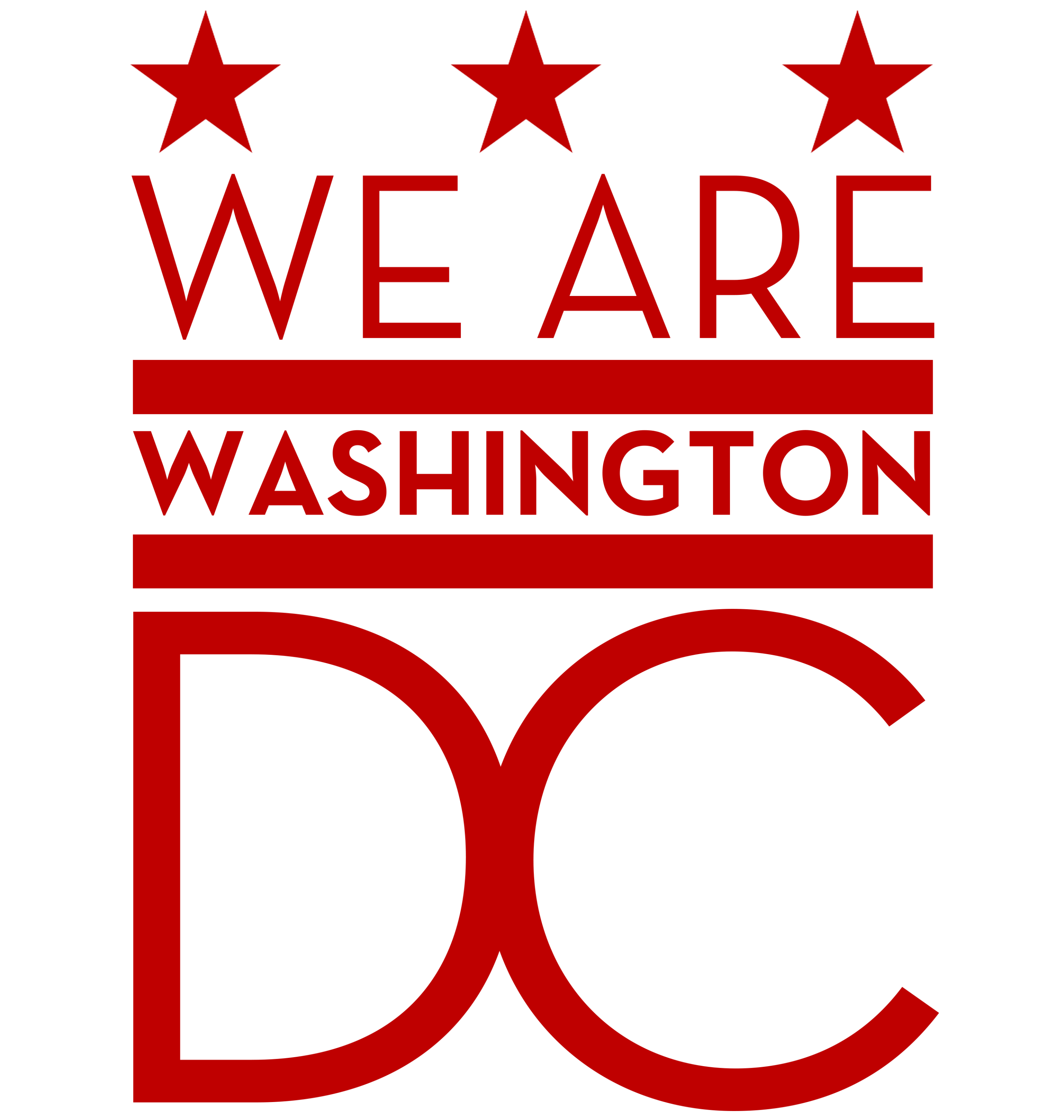 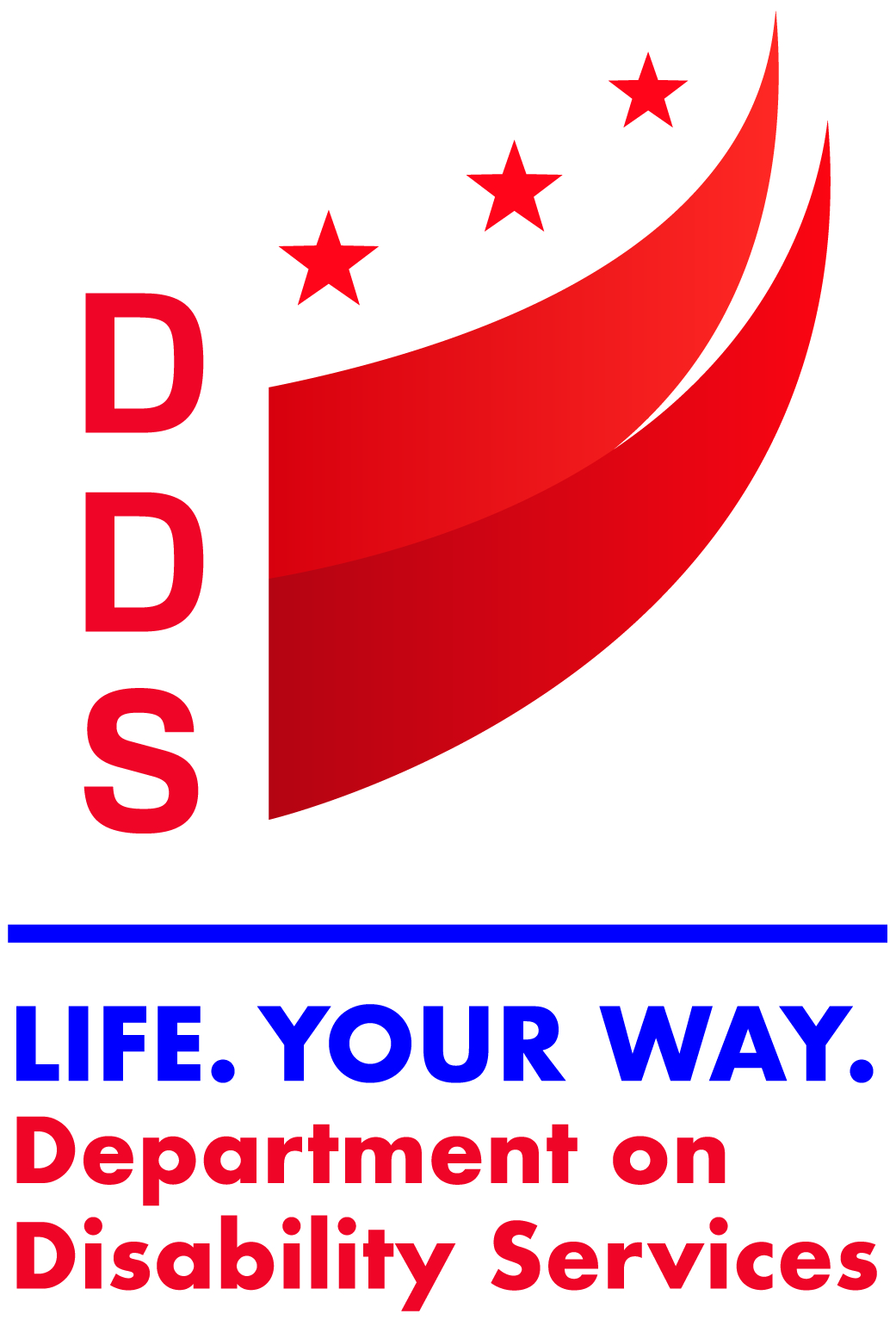 QUESTIONS?
For further information regarding the policy: 
Providers: Please contact your assigned Quality Resource Specialist (QRS)

Persons Supported: Please contact your assigned Service Coordinator (SC)
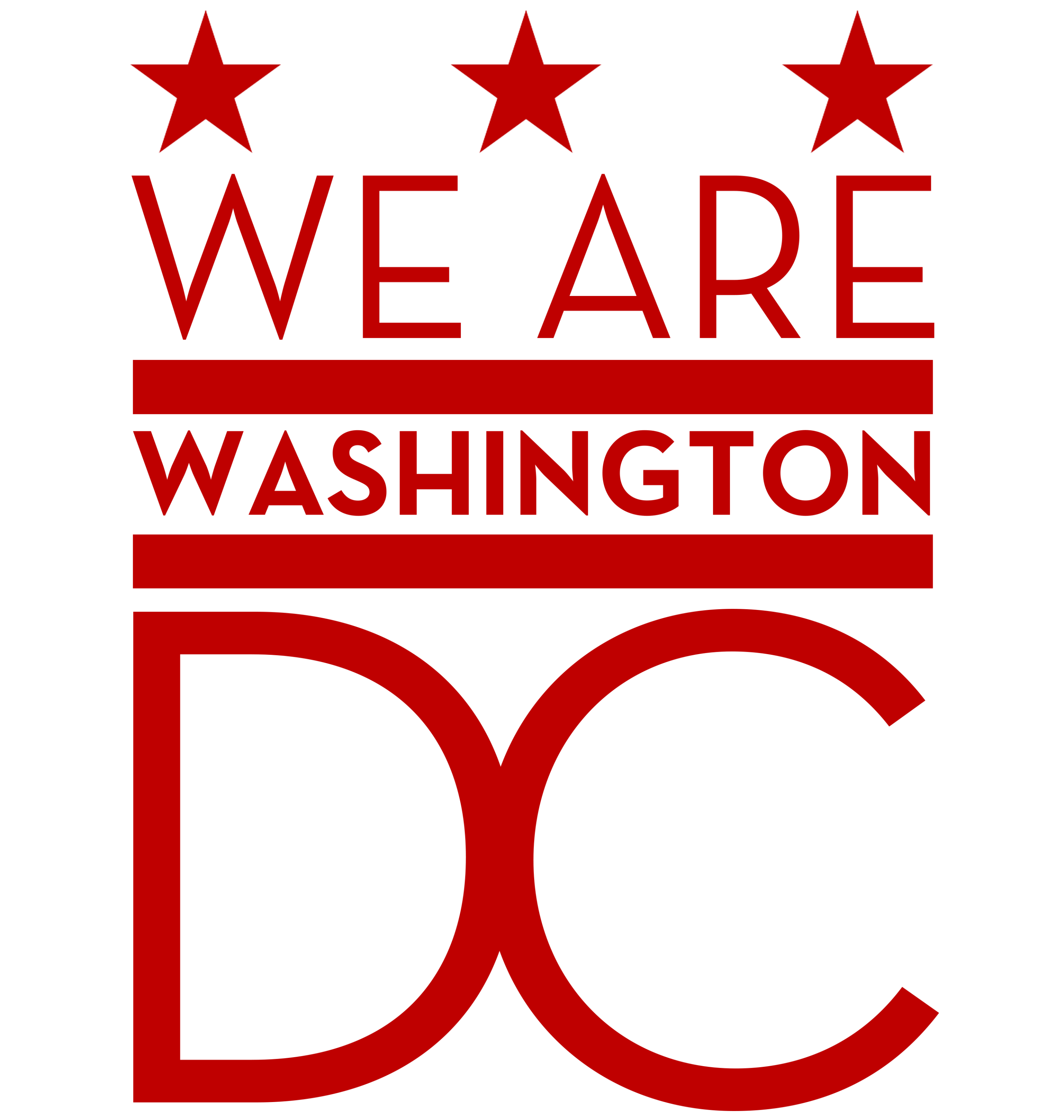